ΕΙΣΑΓΩΓΗ ΣΤΟΝ ΕΠΑΓΓΕΛΜΑΤΙΚΟ ΠΡΟΣΑΝΑΤΟΛΙΣΜΟ
Συμβουλευτική Ψυχολογία και Προσανατολισμός
1
Θέμα: Τι είναι ο επαγγελματικός προσανατολισμός και γιατί είναι απαραίτητος;
 
Ορισμός Επαγγελματικού Προσανατολισμού 

"Ο επαγγελματικός προσανατολισμός είναι μια δυναμική διαδικασία που βοηθά τα άτομα να:
Ανακαλύψουν τις δεξιότητες, τα ενδιαφέροντα και τις αξίες τους.
Εξερευνήσουν επαγγελματικές επιλογές και ευκαιρίες.
Λάβουν τεκμηριωμένες αποφάσεις για σπουδές και καριέρα."*
Παραδείγματα:
Μαθητής λυκείου που δυσκολεύεται να επιλέξει σχολή.
Ενήλικας που θέλει να αλλάξει καριέρα.
2
Δραστηριότητα

"Σκεφτείτε μια στιγμή που χρειάστηκε επαγγελματική καθοδήγηση. Τι θα σας βοηθούσε τότε;" (Σύντομη ανταλλαγή σε ζευγάρια).
3
2. Σημασία & γιατί είναι απαραίτητοςΣτατιστικά ανεργίας στην ελλάδαhttps://www.statistics.gr/documents/20181/636d8e07-b55b-63ba-6db9-1c6c7325a527Α. Για τα Άτομα:Αυτογνωσία: Κατανόηση του τι ταιριάζει στην προσωπικότητά τους.Αποφυγή λανθασμένων επιλογών: Π.χ. εγκατάλειψη σπουδών λόγω ασυμβατότητας.Επαγγελματική ικανοποίηση: Εργασία που ταιριάζει με τις αξίες τους.Ισορροπία Εργασίας-ζωής ΑυτοεκτίμησηΑτομα με πρόσβαση έχουν λιγότερες πιθανότητες να μείνουν ανεργα
4
Σημασία & γιατί είναι απαραίτητος
Β. Για τα Εκπαιδευτικά ιδρύματα
Γ. Για την κοινωνία
Μείωση ανεργίας: Καλύτερη αντιστοίχιση δεξιοτήτων με θέσεις εργασίας.
Οικονομική ανάπτυξη: Επαγγελματίες που συμβάλλουν παραγωγικά.
Μείωση εγκαταλείψεων: Φοιτητές με ξεκάθαρους στόχους.
Βελτίωση αποτελεσμάτων: Αποδοτικότερη συμβουλευτική από καθηγητές/σύμβουλους.
5
Case Study (3 λεπτά):"Η Μαρία, 22 ετών, άφησε την ιατρική μετά από 2 χρόνια γιατί διαπίστωσε ότι προτιμά την ψυχολογία. Πώς θα μπορούσε ο επαγγελματικός προσανατολισμός να την είχε βοηθήσει νωρίτερα;"
Ο επαγγελματικός προσανατολισμός δεν αφορά μόνο την επιλογή επαγγέλματος, αλλά την κατασκευή μιας ικανοποιητικής ζωής."
Παραδείγματα? 
πραγματικές ιστορίες - προσωπικές εμπειρίες
6
1. Τι Περιλαμβάνει ο Επαγγελματικός Προσανατολισμός; (8 λεπτά)
Α. Αυτογνωσία (3 λεπτά)
Δεξιότητες:
Παράδειγμα: "Μπορείτε να αναφέρετε 2 δεξιότητες που σας χαρακτηρίζουν;" (Γρήγορη συζήτηση με τον διπλανό).
Εργαλεία: SWOT ανάλυση, ψυχομετρικά τεστ.
Ενδιαφέροντα:
Θεωρία Holland (RIASEC): Σύντομη εισαγωγή με εικόνα των 6 τύπων.
Αξίες:
Άσκηση: "Τι σας είναι πιο σημαντικό σε μια δουλειά; (Μισθός, ισορροπία ζωής-εργασίας, δημιουργικότητα κλπ)".
7
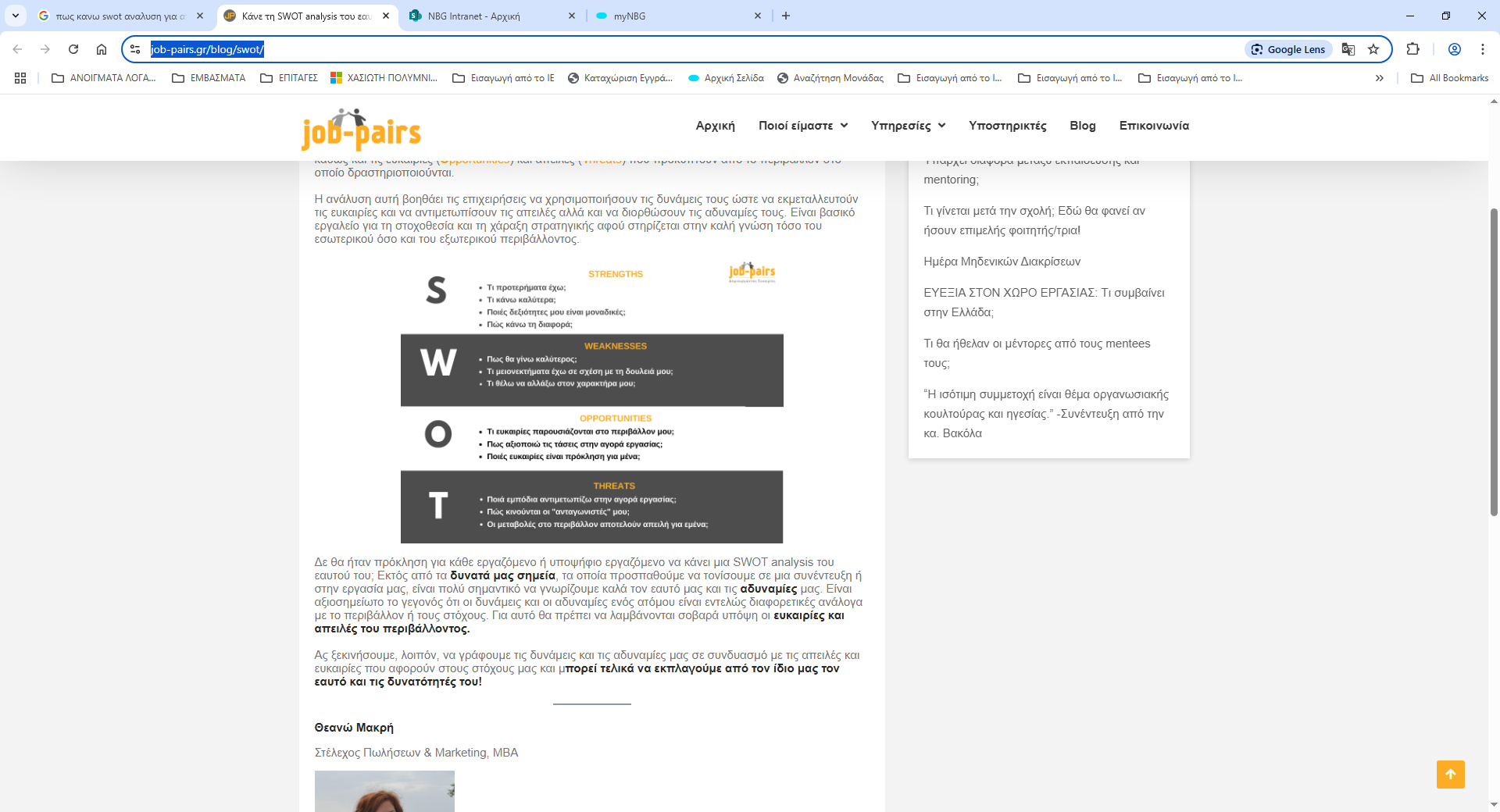 8
Β. Πληροφόρηση για Επαγγέλματα & Αγορά)
Πηγές:
ΕΥΡΕΣΙ, LinkedIn, επαγγελματικοί οδηγοί.
Πρακτικό Παράδειγμα: "Ποιες είναι οι 3 πιο ζητούμενες δεξιότητες στον τομέα ΤΠΕ σήμερα;"
Τάσεις:
Green jobs, τεχνητή νοημοσύνη, ελεύθερο επάγγελμα.
Γ. Λήψη Αποφάσεων Διαδικασία: Από την εξερεύνηση έως την επιλογή.
Case Study: "Ο Νίκος, 18 ετών, αγαπά τη βιολογία αλλά και την πληροφορική. Πώς θα τον βοηθούσατε να αποφασίσει;
9
Πρακτική Προσέγγιση για τον Νίκο (18 ετών) - Συνδυασμός Βιολογίας & Πληροφορικής
1. Αξιολόγηση Ενδιαφερόντων & Δεξιοτήτων Άσκηση RIASEC:
Βιολογία: Ερευνητικός (I), Πραγματικός (R)
Πληροφορική: Ερευνητικός (I), Συμβατικός (C)
Συμπέρασμα: Κοινός παράγοντας η έρευνα και η ανάλυση.
SWOT Ανάλυση:
Δυνατά σημεία: Λογική σκέψη (και στις δύο περιοχές).
Αδυναμίες: Ίσως έλλειψη εμπειρίας σε πρακτικές εφαρμογές.
10
2. Εξερεύνηση Διασυνδεμένων Πεδίων Προτεινόμενοι Συνδυασμοί:
Βιοπληροφορική: Ανάλυση γενετικών δεδομένων, φαρμακευτική έρευνα.
Παράδειγμα: Εργασία σε ερευνητικά ινστιτούτα ή εταιρείες όπως η Novartis.
Ιατρική Πληροφορική: Ψηφιακά συστήματα διαχείρισης υγείας, AI για διαγνώσεις.
Νευροεπιστήμη & Τεχνητή Νοημοσύνη: Έρευνα στον εγκέφαλο με αλγόριθμους.
Πηγές Πληροφόρησης:
Επισκέψεις σε πανεπιστήμια (π.χ. τμήμα Βιοπληροφορικής στο Πανεπιστήμιο Αθηνών).
Συνεντεύξεις με επαγγελματίες (LinkedIn).
11
3. Πρακτικές Δοκιμές (3 λεπτά)
Διαδικτυακά μαθήματα:
Coursera: "Computational Biology" (Johns Hopkins University).
edX: "AI in Healthcare".
Εθελοντική εργασία:
Εργαστήρια με βιολογικές βάσεις δεδομένων
12
Ρόλος του Συμβούλου 

Α. Κύριες Λειτουργίες:
Αξιολόγηση
Ταυτοποίηση δεξιοτήτων, ενδιαφερόντων και αξιών του συμβουλευόμενου (μέσω ερωτηματολογίων, συνεντεύξεων).
Παράδειγμα: Χρήση εργαλείου όπως το Strong Interest Inventory.
Πληροφόρηση & Εκπαίδευση
Ενημέρωση για:
Επαγγελματικές οδούς και απαιτούμενες σπουδές.
Αγορά εργασίας (π.χ. αναδυόμενοι τομείς όπως η πράσινη οικονομία).
Εργαλείο: Δημιουργία επαγγελματικού προφίλ (π.χ. "Τι χρειάζεται για να γίνεις Data Scientist;").
13
3. Συμβουλευτική & Υποστήριξη
Βοήθεια στην αντιμετώπιση ανασφάλειας ή συγκρούσεων (π.χ. γονική πίεση vs προσωπικά ενδιαφέροντα).
Case Study: "Η Άννα θέλει να σπουδάσει φιλολογία, αλλά οι γονείς της επιμένουν για νομική.«
Β. Ηθική Προσέγγιση:
Ουδετερότητα: Χωρίς προκαταλήψεις για συγκεκριμένα επαγγέλματα.
Εμπιστευτικότητα: Απόρρητο δεδομένων.
Αυτοδιάθεση: Ο συμβουλευόμενος παίρνει την τελική απόφαση.
14
Απαιτούμενες Δεξιότητες (8 λεπτά)
Α. Κλινικές Δεξιότητες:
Ενεργή Ακρόαση
Τεχνική: Ανάκλαση περιεχομένου & συναισθημάτων (π.χ. "Ακούω ότι φοβάσαι μην μην υπάρχουν θέσεις εργασίας στον τομέα σου").
Άσκηση: Ζευγάρια αναπαράγουν συνομιλία συμβούλου-συμβουλευόμενου (2 λεπτά).
Ερωτηματολόγια Αξιολόγησης
Χρήση εργαλείων όπως:
MBTI (προσωπικότητα).
SkillScan (δεξιότητες
15
Β. Τεχνικές/Επαγγελματικές Δεξιότητες:
Γνώση Αγοράς Εργασίας
Ενημέρωση για:
Αναδυόμενοι τομείς (π.χ. τεχνητή νοημοσύνη, βιοκαύσιμα).
Ποσοστά ανεργίας ανά επάγγελμα (π.χ. ΕΛΣΤΑΤ δεδομένα).
Ψηφιακή Παιδεία
Χρήση πλατφορμών όπως:
LinkedIn για δικτύωση.
EURES για ευρωπαϊκές ευκαιρίες.
Γ. Δεξιότητες Επικοινωνίας:
Εξατομίκευση: Προσαρμογή στυλ σύμφωνα με τον συμβουλευόμενο (π.χ. έφηβοι vs ενήλικες).
Επίλυση Συγχύσεων: Βοήθεια στην οργάνωση πληροφοριών (π.χ. πίνακας "πλεονεκτήματα-μειονεκτήματα").
16
1. Βασικές Αρχές Ηθικής (5 λεπτά)
Α. Ουδετερότητα (Μη-Κατευθυντικότητα)
Τι είναι: Αποφυγή επιρροής στις αποφάσεις του συμβουλευόμενου.
Παράδειγμα:
Λάθος: "Θα σου πρότεινα να γίνεις μηχανικός, γιατί έχει δουλειές."
Σωστό: "Ας εξερευνήσουμε μαζί πώς τα ενδιαφέροντά σου ταιριάζουν με διάφορα επαγγέλματα."
Β. Εμπιστευτικότητα
Πότε σπάει: Μόνο σε περιπτώσεις κινδύνου για τον ίδιο ή άλλους (π.χ. αυτοτραυματισμός).
Άσκηση: "Αν ένας μαθητής σας πει ότι σκέφτεται να εγκαταλείψει το σχολείο, τι κάνετε;" (Συζήτηση σε ζευγάρια).
Γ. Αυτοδιάθεση
Δικαίωμα του συμβουλευόμενου να επιλέξει χωρίς πίεση, ακόμα κι αν η επιλογή φαίνεται λανθασμένη.
17
2. Δεοντολογικός Κώδικας (5 λεπτά)
Α. Επαγγελματική Ακεραιότητα
Απαγορεύεται:
Η χρήση μη επικυρωμένων εργαλείων αξιολόγησης.
Η εργασία εκτός ειδικότητας (π.χ. ψυχολογική διάγνωση χωρίς κατάλληλη εκπαίδευση).
Β. Διαχείριση Συγκρούσεων
Παράδειγμα:
Σύγκρουση: Γονείς που πιέζουν για συγκεκριμένη σχολή.
Λύση: Συνεδρίες με οικογένεια για ενημέρωση χωρίς πίεση.
Γ. Συνέχιση Εκπαίδευσης
Υποχρέωση ενημέρωσης για νέες τάσεις (π.χ. AI στην αγορά εργασίας).
18